Gráficas
Sector terciario
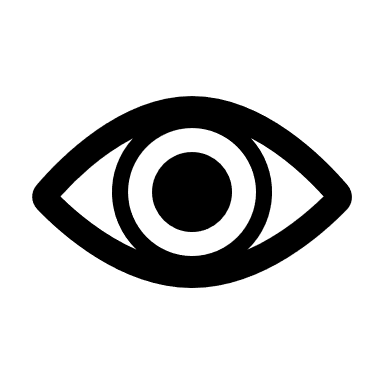 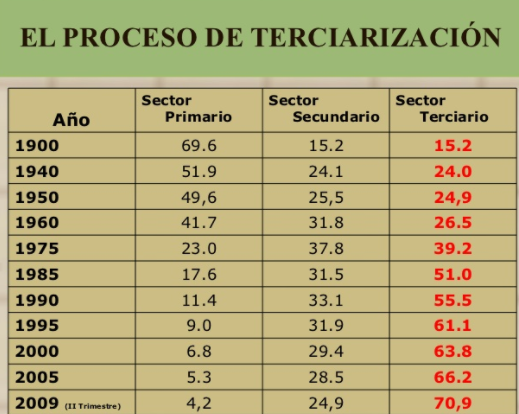 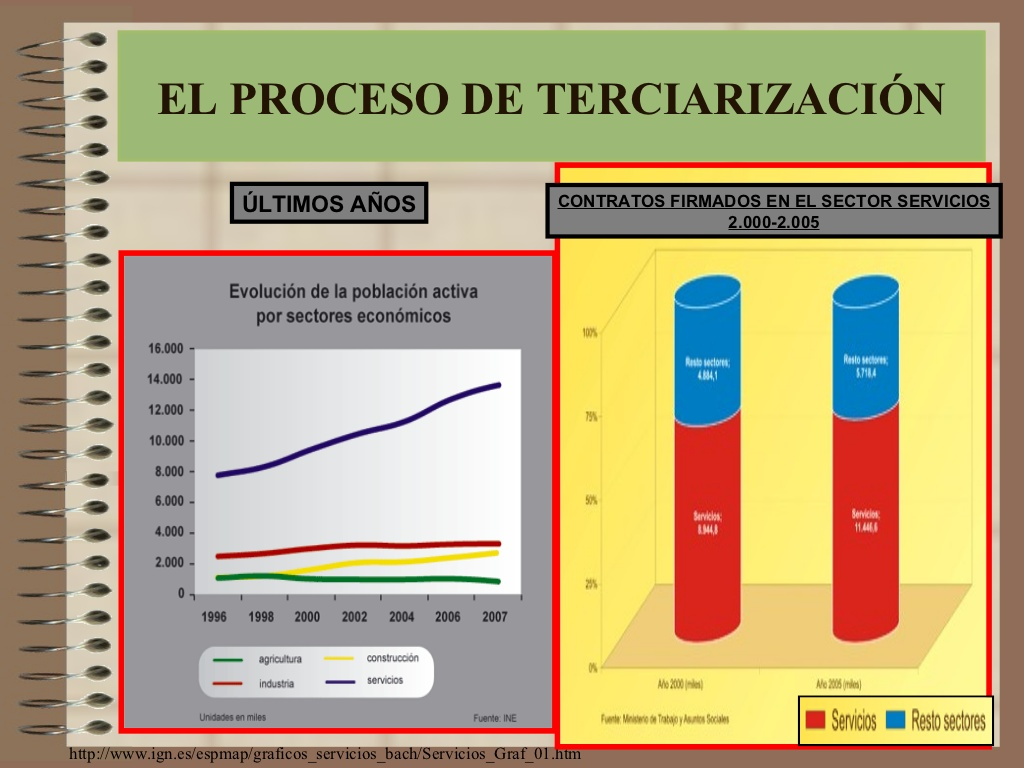 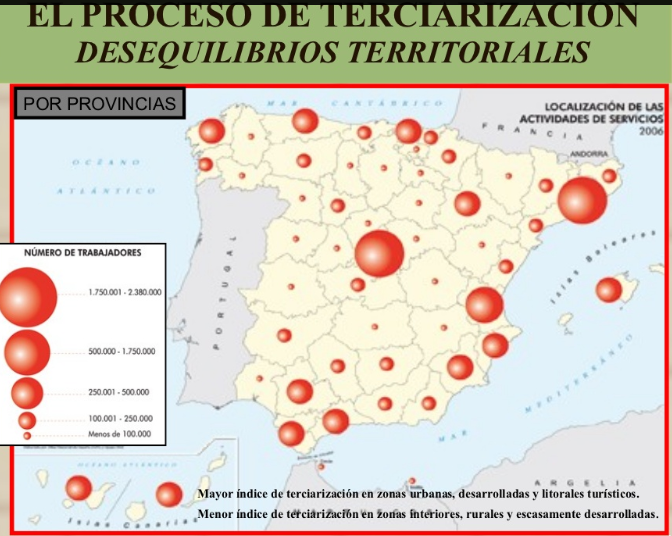 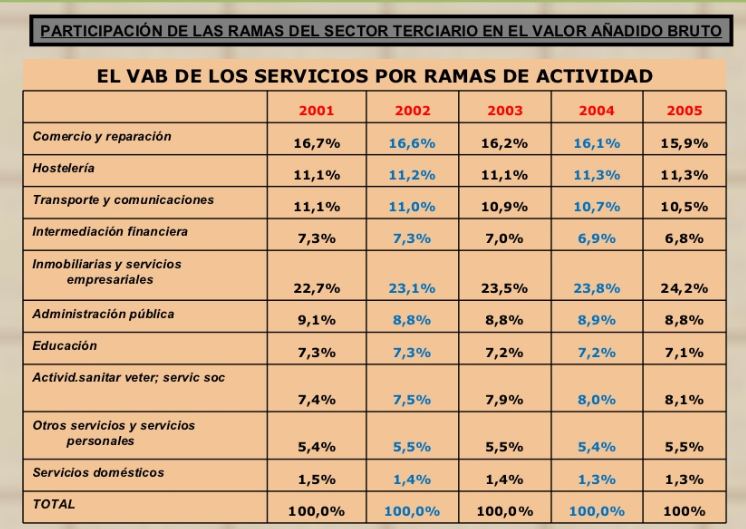 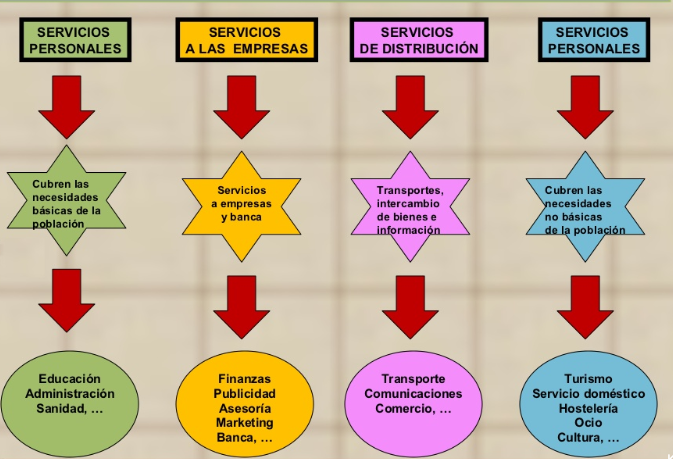 Sistemas de transporte en España
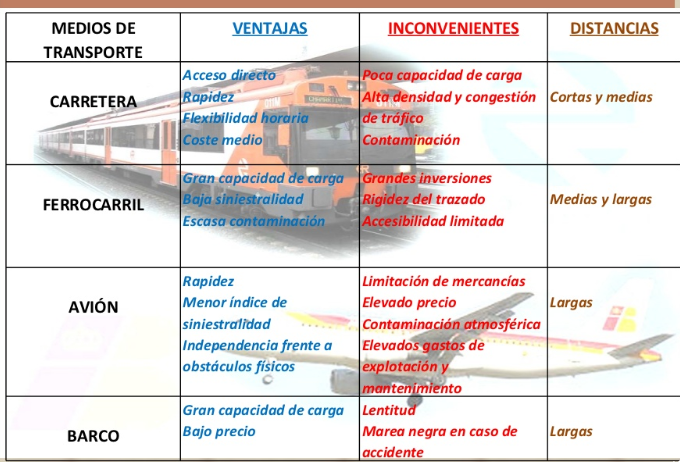 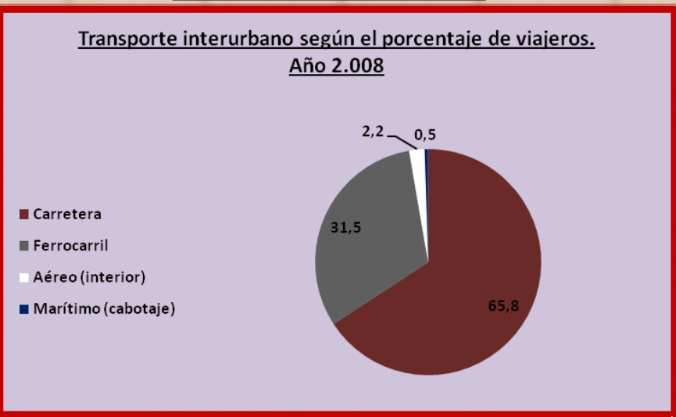 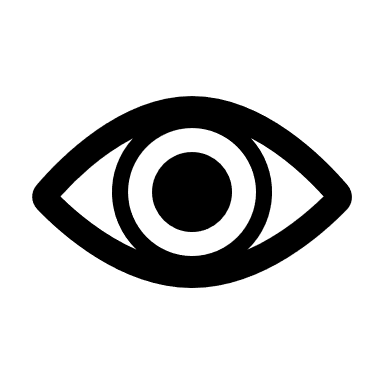 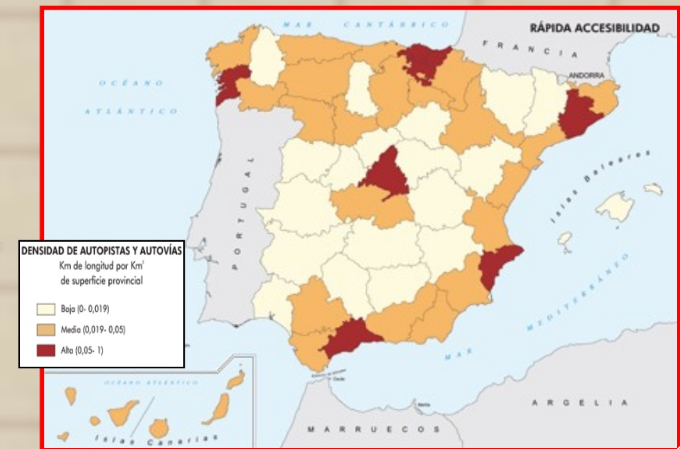 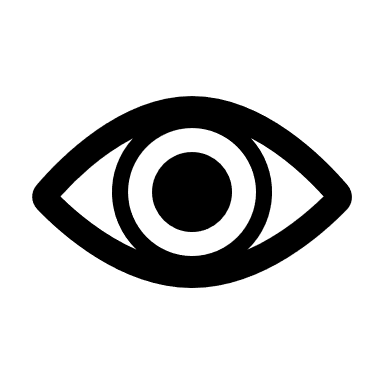 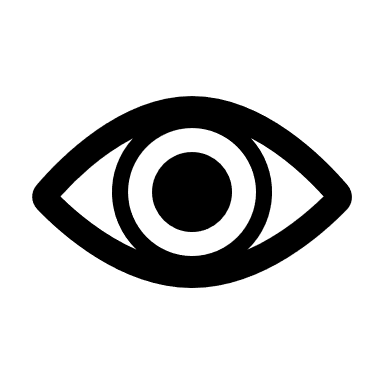 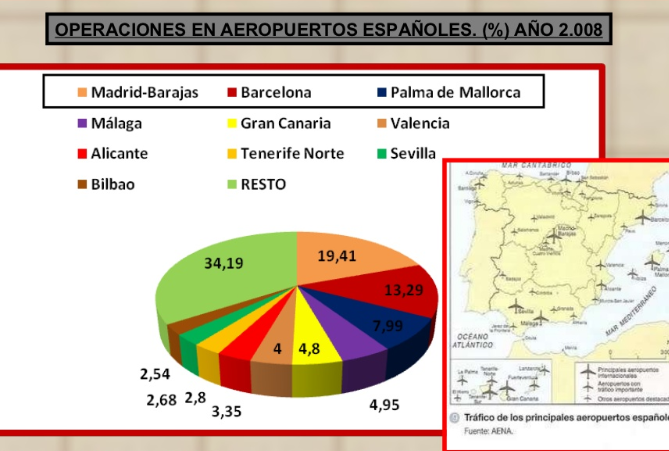 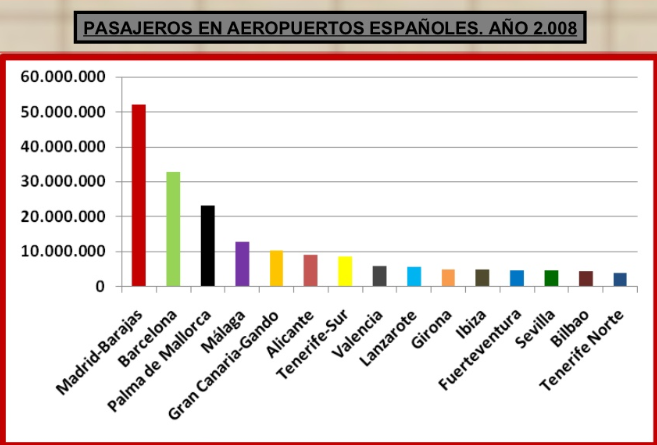 Puertos españoles
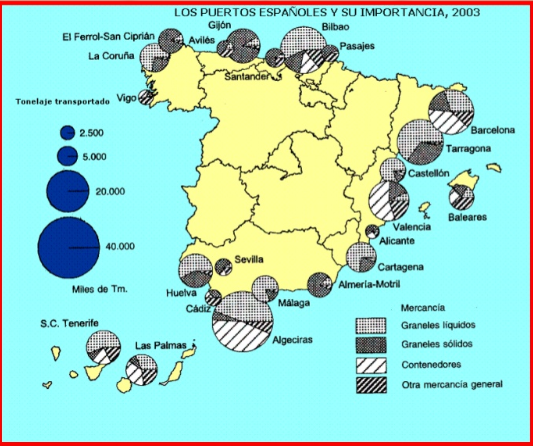 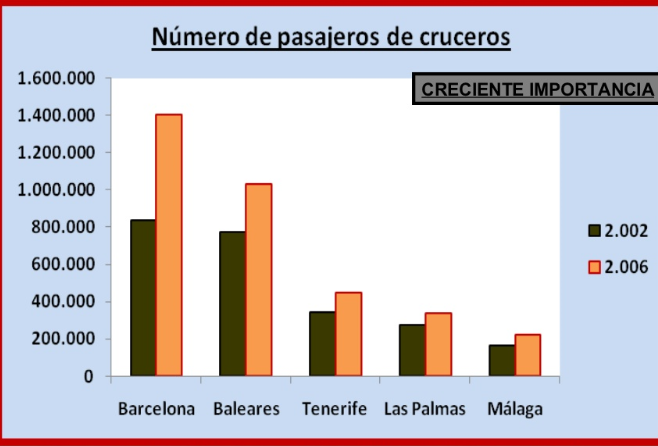 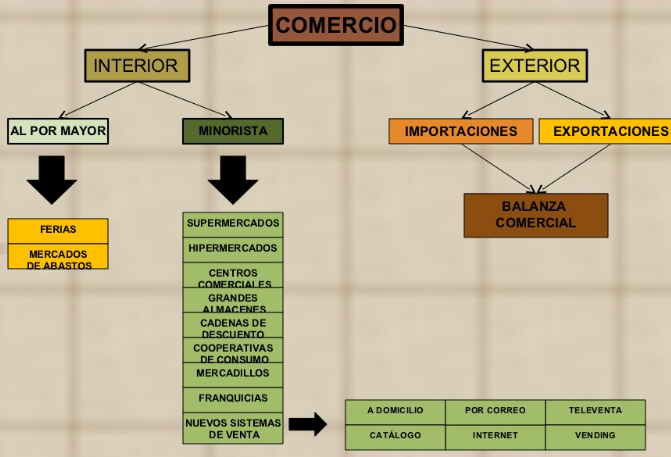 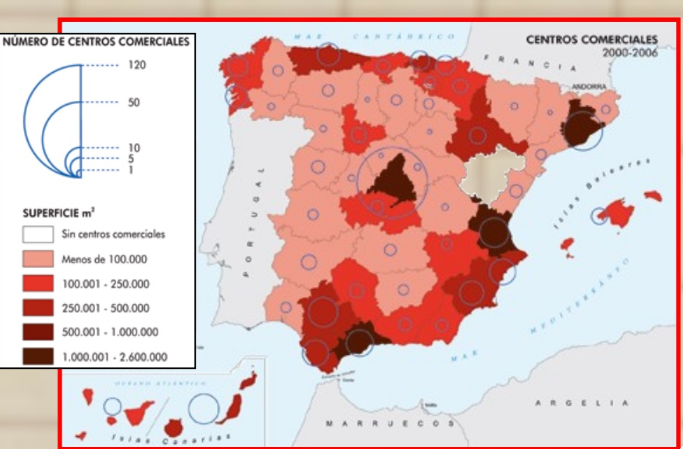 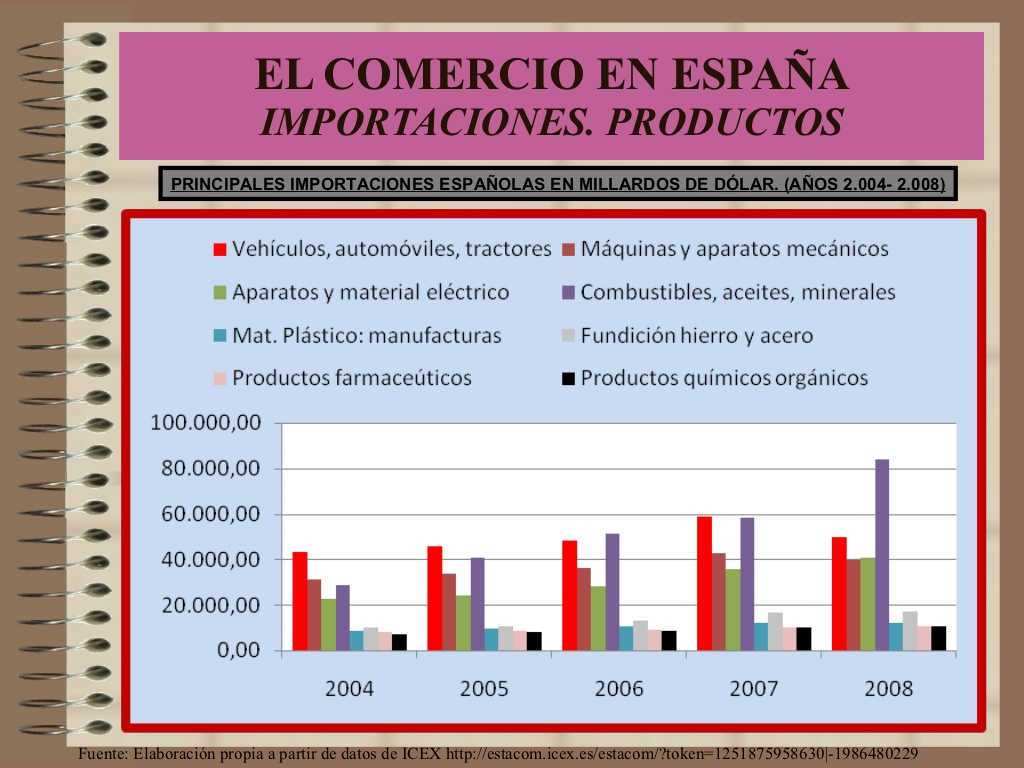 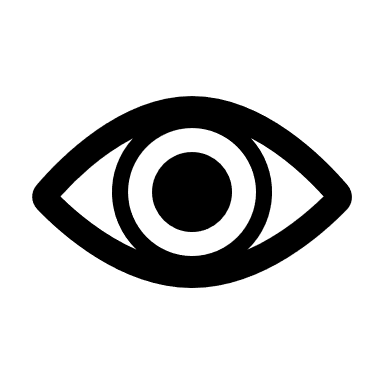 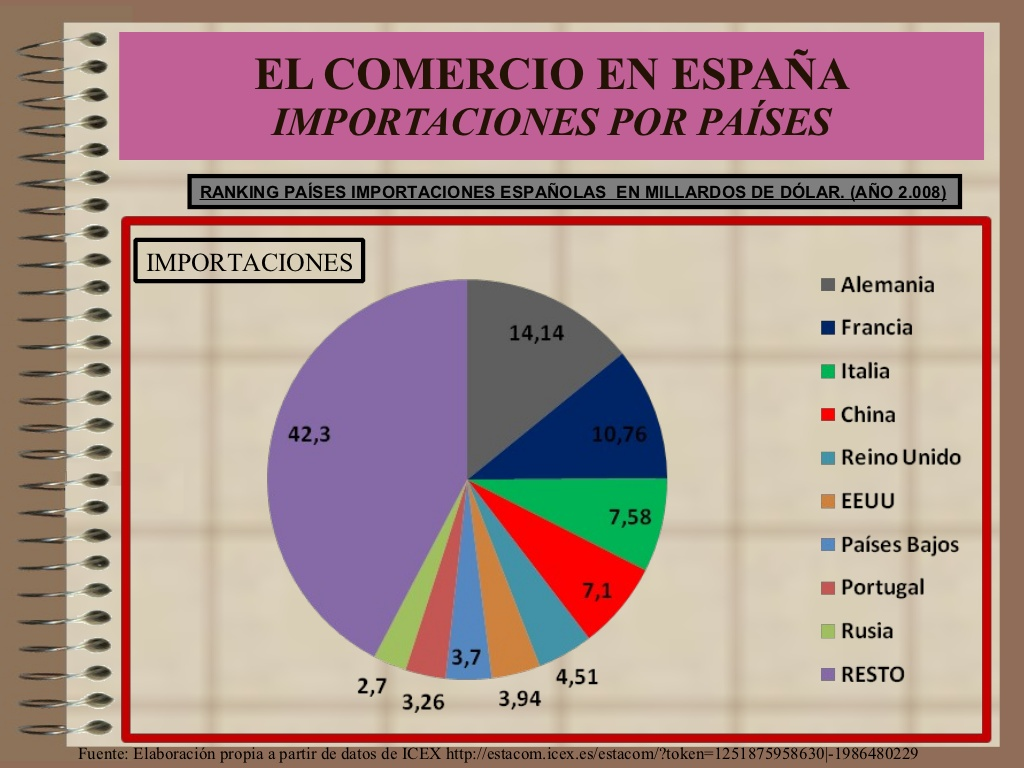 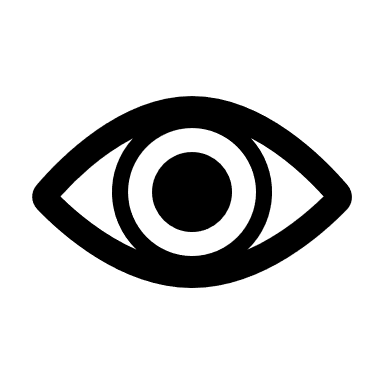 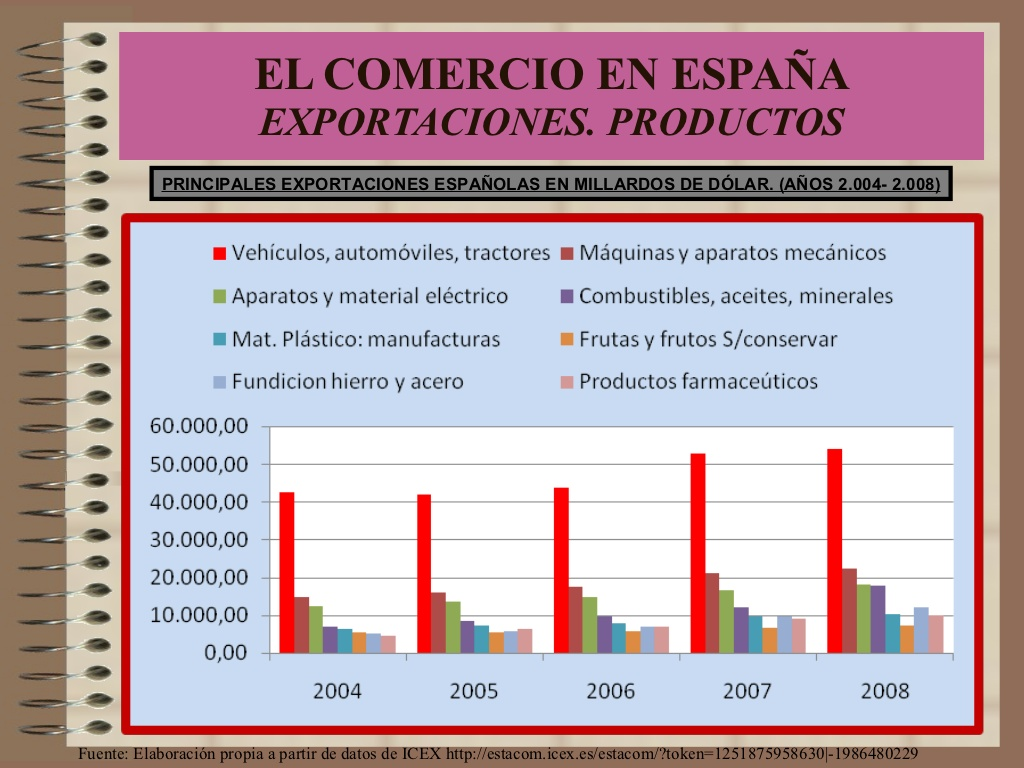 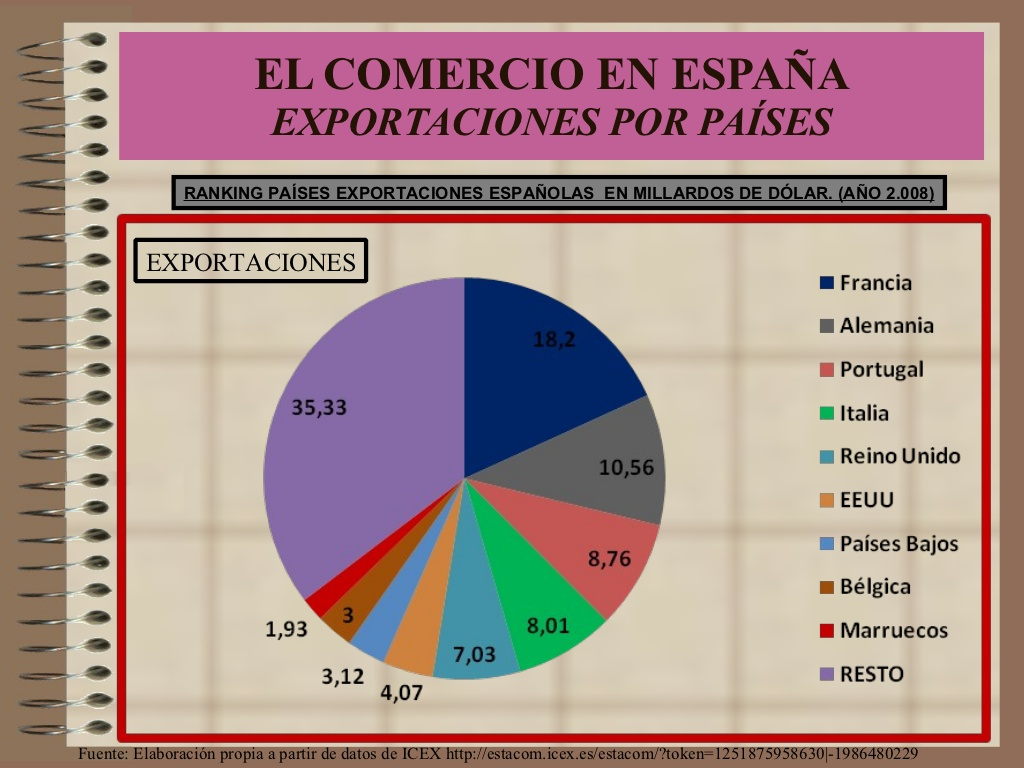 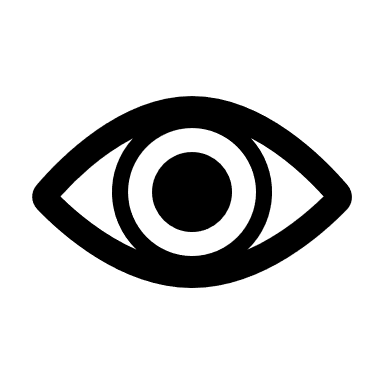 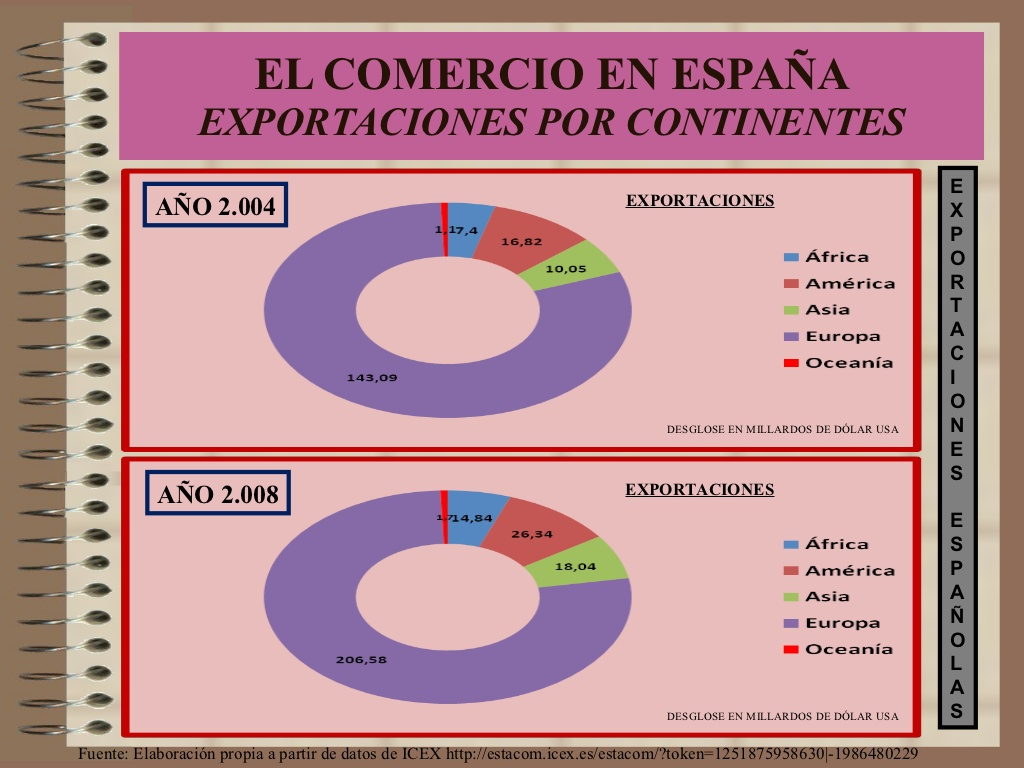 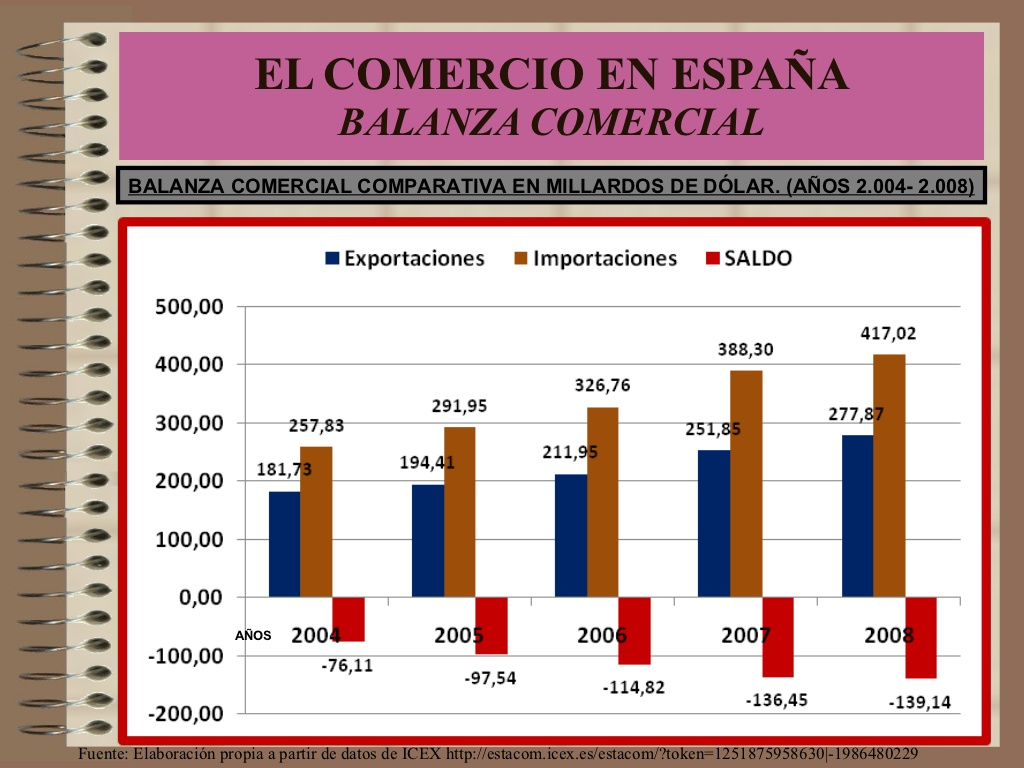 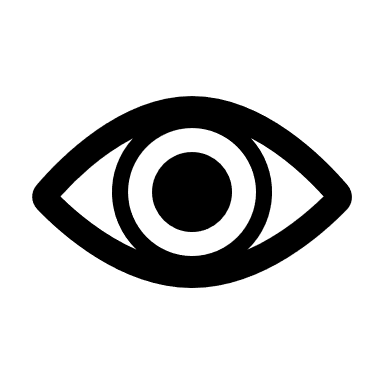 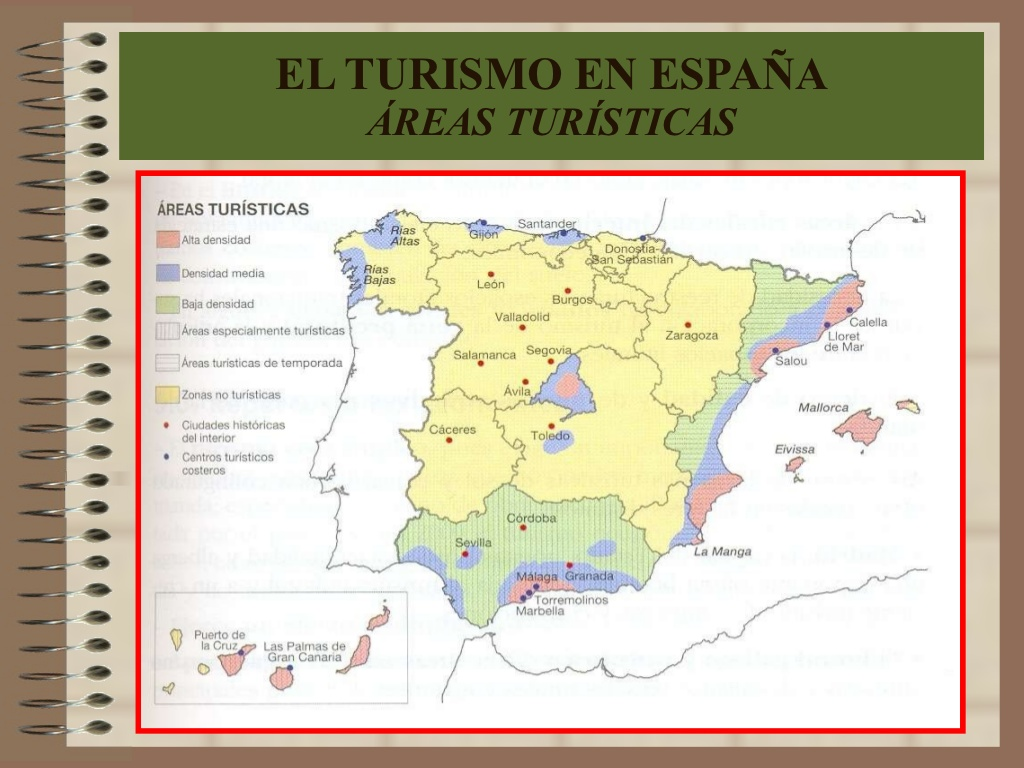 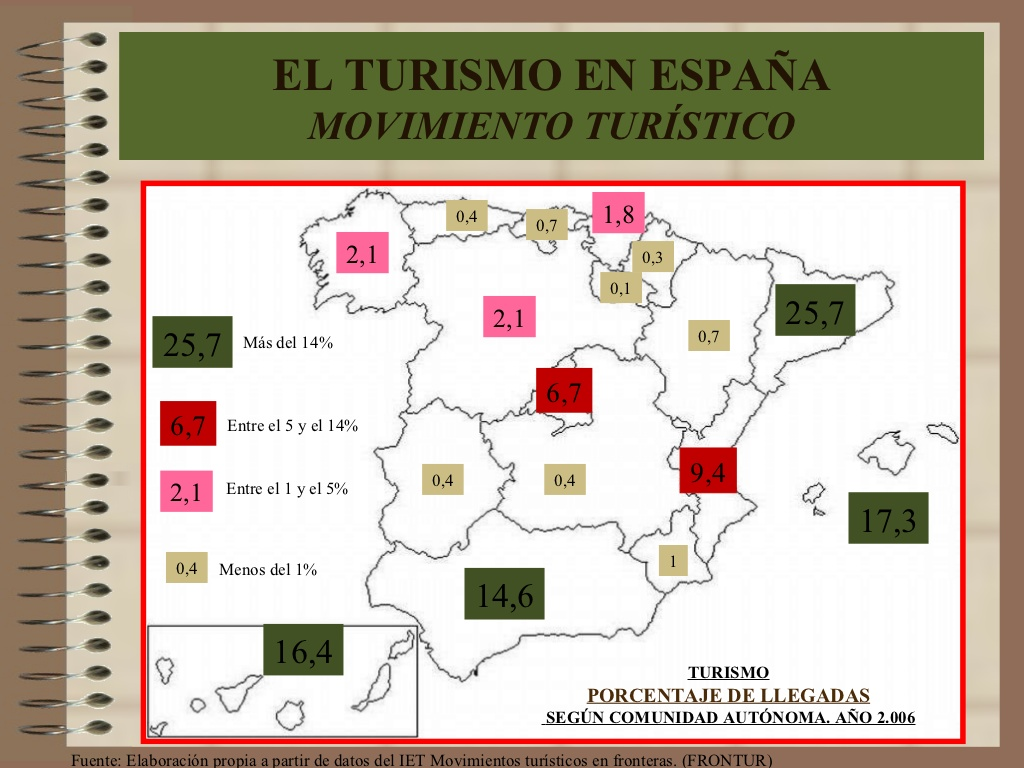 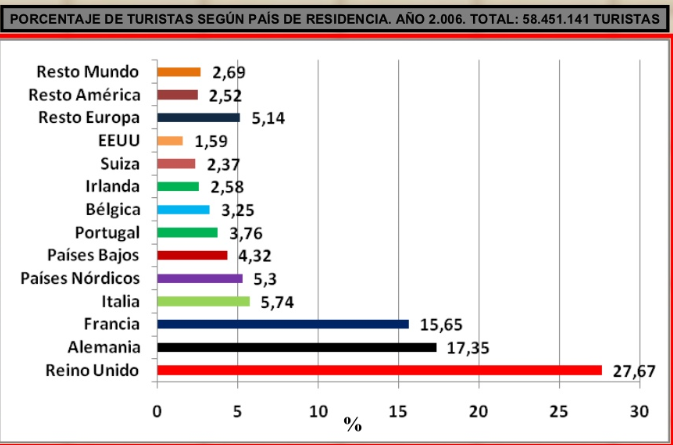 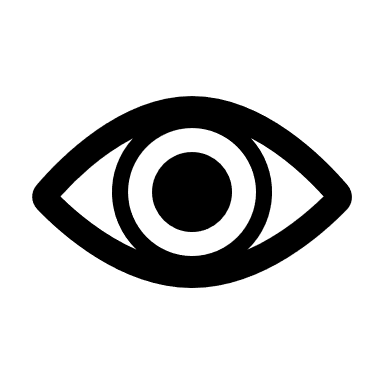 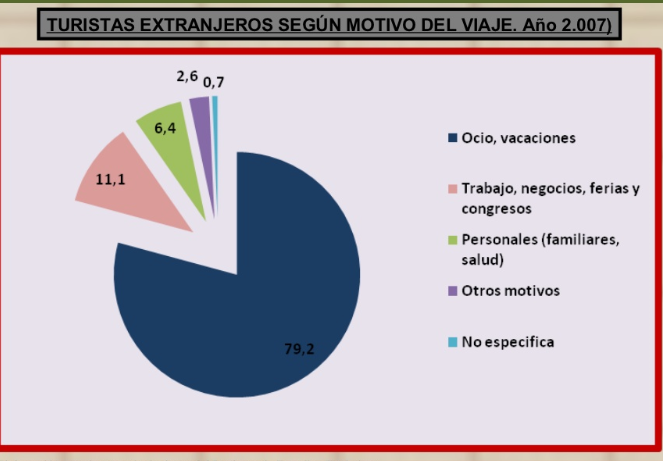 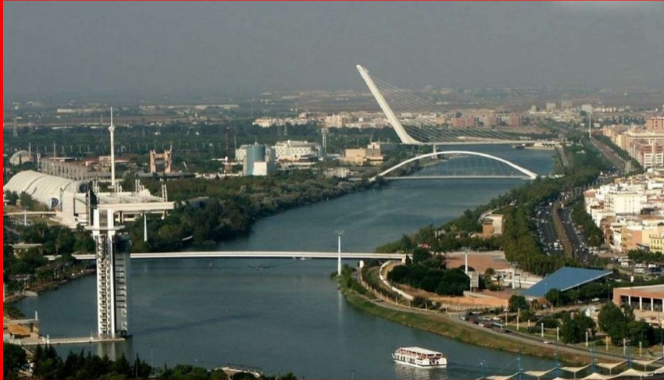 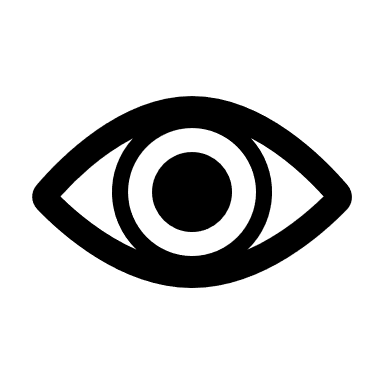